Innovations in Jail-Based Competency Restoration
Kenneth Carabello, MSW, Senior Vice President
Melissa Tran-Chamblin, LMFT, Executive Director
Disclosure & Disclaimer Statement
We have the following relevant financial relationship with a commercial interest:

We are a vendor to states and counties that wish to provide competency restoration services.
© 2023 Liberty Healthcare Corporation and All Liberty Affiliated Companies. All Rights Reserved. Proprietary and Confidential. Do Not Reproduce Without Permission.
Discuss
Review
Compare
Discuss the primary objectives of the jail-based competency treatment model for augmenting state forensic hospitalization
Review the potential advantages of hosting a jail-based competency treatment program
Compare Early Access and Stabilization Services and off-ramping models
Learning Objectives
© 2023 Liberty Healthcare Corporation and All Liberty Affiliated Companies. All Rights Reserved. Proprietary and Confidential. Do Not Reproduce Without Permission.
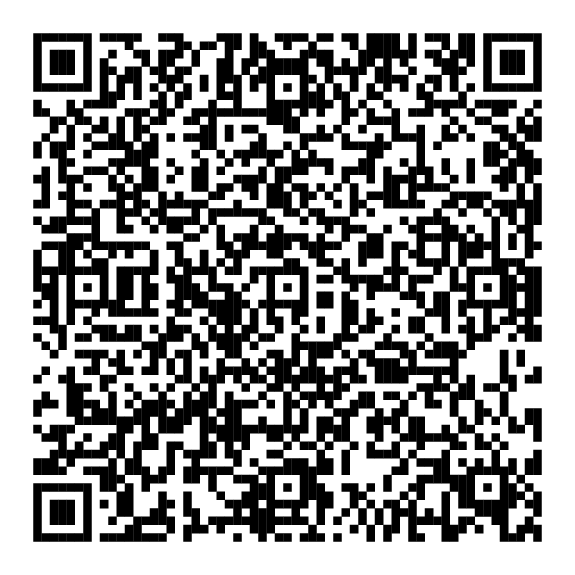 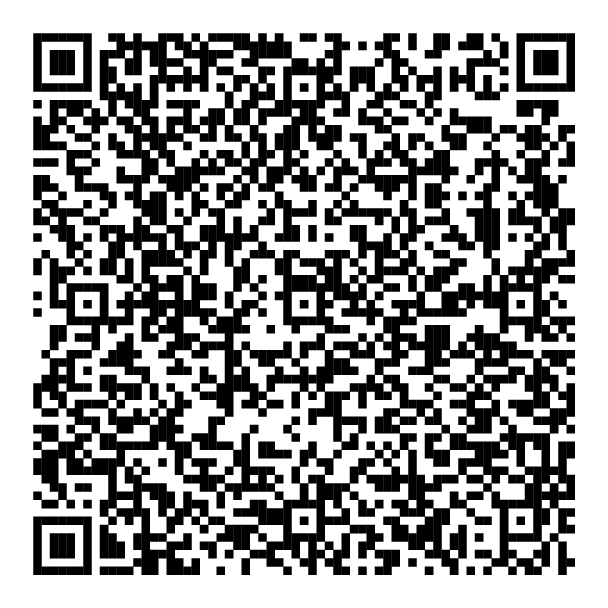 Ken Carabello, MSW
Senior Vice President
Melissa Tran-Chamblin, LMFT
Executive Director, CA EASS Program
Scan the QR code to add us to your contacts
Let’s Connect
© 2023 Liberty Healthcare Corporation and All Liberty Affiliated Companies. All Rights Reserved. Proprietary and Confidential. Do Not Reproduce Without Permission.
Liberty Healthcare Corporation
Behavioral Health Justice Involved
Intellectual/Developmental Disability
Aging & Disability
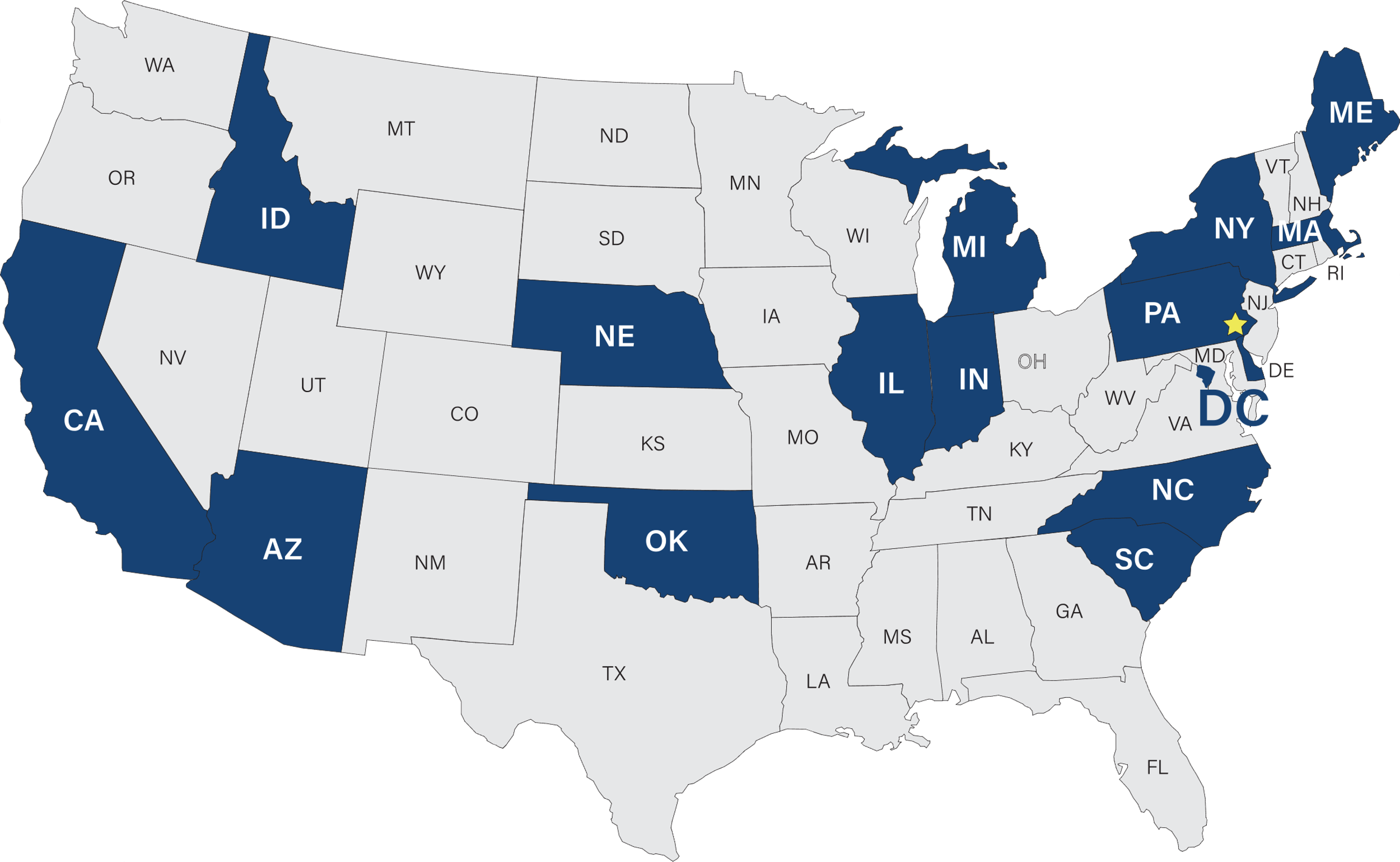 The Freedom to Succeed
36+ Years1300+ Employees
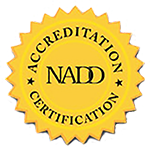 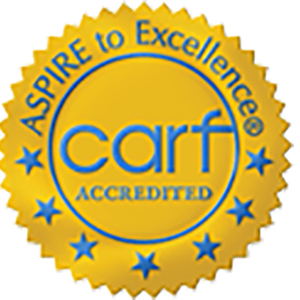 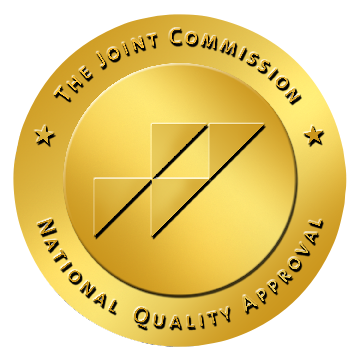 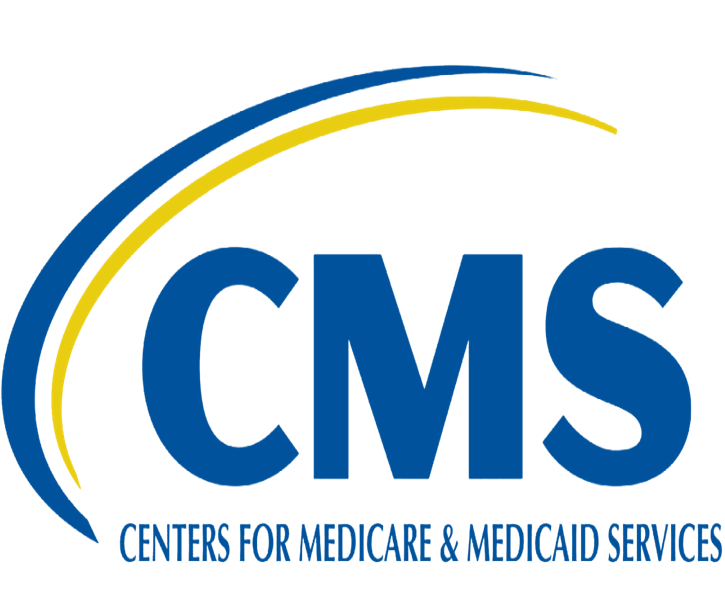 History and Context – the “Competency Services Crisis”
Liberty pioneers “ROC” model from 1997 to 2003

2010 – Liberty brings ROC model to California DSH
© 2023 Liberty Healthcare Corporation and All Liberty Affiliated Companies. All Rights Reserved. Proprietary and Confidential. Do Not Reproduce Without Permission.
© 2022 Liberty Healthcare Corporation and All Liberty Affiliated Companies. All Rights Reserved. Proprietary and Confidential. Do Not Reproduce Without Permission.
prorated
Liberty’s History on Restoration of Competency
© 2023 Liberty Healthcare Corporation and All Liberty Affiliated Companies. All Rights Reserved. Proprietary and Confidential. Do Not Reproduce Without Permission.
Lawsuits
© 2023 Liberty Healthcare Corporation and All Liberty Affiliated Companies. All Rights Reserved. Proprietary and Confidential. Do Not Reproduce Without Permission.
Continuum of Competency Interventions
Committed to treatment as Incompetent to Stand Trial by courts
Jail-Based Competency Treatment (JBCT)
Early Access & Stabilization Services (EASS)
DSH IST Re-Evaluation Program
Diversion or Community-Based Restoration (CBR)
Incompetent to Stand Trial (IST) Treatment Pathways( Average wait time from commitment to JBCT/State Hospital admission: 4-6 Months)
State Hospital
© 2023 Liberty Healthcare Corporation and All Liberty Affiliated Companies. All Rights Reserved. Proprietary and Confidential. Do Not Reproduce Without Permission.
Early Access & Stabilization Services (EASS)
Early Access and Stabilization Services (EASS), in partnership with the Department of State Hospitals (DSH), provides treatment services to Incompetent to Stand Trial (IST) incarcerated patients.
Our goal is to provide early patient engagement​, psychiatric medication stabilization​, and competency restoration at the earliest point possible after commitment while awaiting admission to a DSH facility (e.g., JBCT or State Hospital)​.
Services includes weekly psychiatric medication management including long-acting injectable medication, weekly individualized mental health and competency restoration treatment, and daily contacts for assessment and monitoring of psychiatric stabilization.
© 2023 Liberty Healthcare Corporation and All Liberty Affiliated Companies. All Rights Reserved. Proprietary and Confidential. Do Not Reproduce Without Permission.
Locations
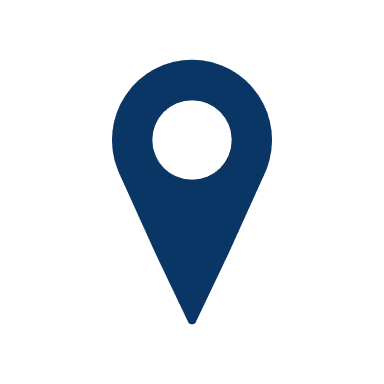 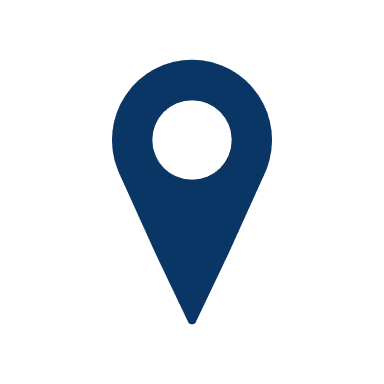 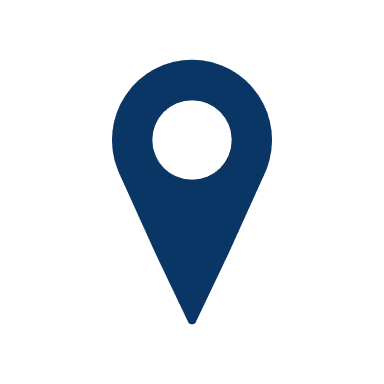 San Bernardino

West Valley Detention Center 
Program Start Date: 09/26/22
Riverside

West Valley Detention Center 
Program Start Date: 09/26/22

Robert Presley Detention Center 
Program Start Date: 12/5/22
San Diego

San Diego Central Jail & Las Colinas Detention Re-Entry  Program Start Date: 8/16/23
© 2023 Liberty Healthcare Corporation and All Liberty Affiliated Companies. All Rights Reserved. Proprietary and Confidential. Do Not Reproduce Without Permission.
Operating Hours
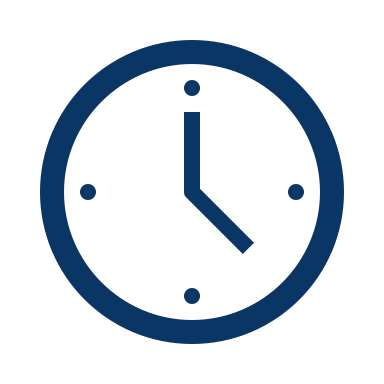 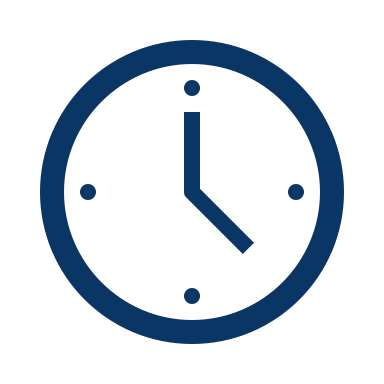 Monday – Friday 8:00am – 4:30pm
Saturday – Sunday 8:00am – 4:30pm
Program Manager
Admin Assistant
Psychiatrists
Nursing Supervisor
LVNs/ Psych Techs 
Clinicians
Competency Trainers
LVNs/ Psych Techs
© 2023 Liberty Healthcare Corporation and All Liberty Affiliated Companies. All Rights Reserved. Proprietary and Confidential. Do Not Reproduce Without Permission.
Staffing
Non Local Staff
Executive Director
Chief Psychiatrist
Program Analyst
Location Staff
Program Manager
Administrative Assistant 
Psychiatrists (virtual)
Nursing Supervisor
Psych Techs/LVNs
Forensic Psychologists (PRN) (virtual)
Clinicians
Competency Trainers
© 2023 Liberty Healthcare Corporation and All Liberty Affiliated Companies. All Rights Reserved. Proprietary and Confidential. Do Not Reproduce Without Permission.
EASS Treatment Services
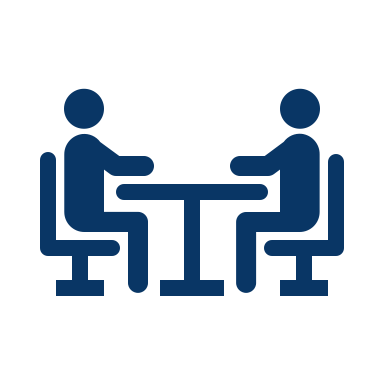 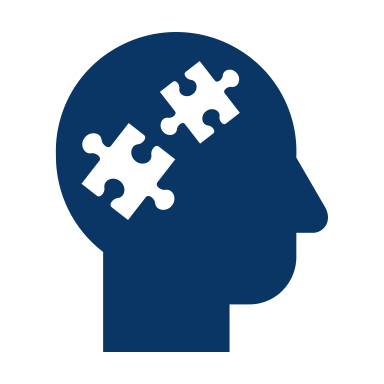 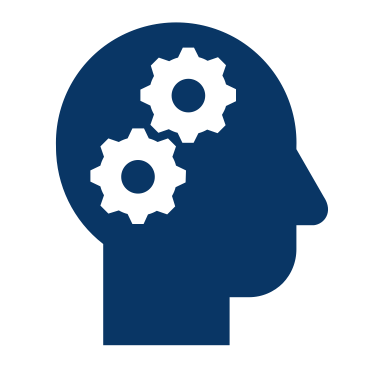 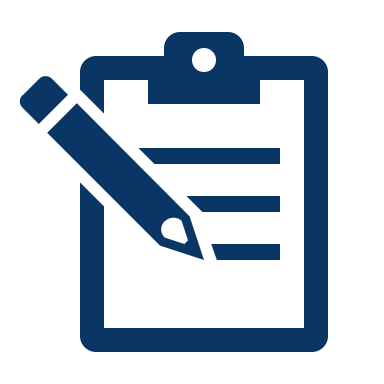 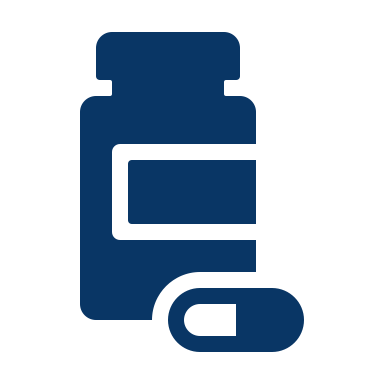 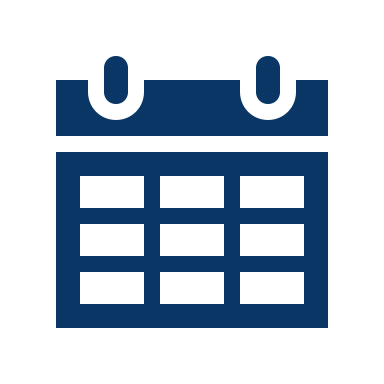 © 2023 Liberty Healthcare Corporation and All Liberty Affiliated Companies. All Rights Reserved. Proprietary and Confidential. Do Not Reproduce Without Permission.
Services and Timeline
ra
Services
Services begin no later than 3 business days from Enrollment Date (Managed by Clinician)
Minimum 3 times per week
Psychiatric Medication Stabilization
Weekly Assessment & medication management 1:1 encounter by Psychiatric Prescriber
Weekly 1:1 encounter (minimal 3x per week) by LVNs/Psych Techs
Mental Health Management
Weekly 1:1 minimal encounter by Clinician
Competency Restoration
Weekly 1:1 minimal encounter by Competency Trainer and Clinician
r
Completed by a Clinician
Includes psychiatric medication management, mental health and competency restoration (Collaboration with Psychiatric Prescriber and Competency Trainer)
Initial Tx Plan completed within 5 business days following the psychiatric provider's initial evaluation (10 days from Initial Participation Date)
Updated every 30 days
Initial Assessment/ Treatment
Services begin no later than 3 business days
Nursing Assessment within 3 business days
Psychiatric Initial Evaluation by Psychiatric Prescriber within 5 days
Notify DSH if IMO needed within 5 business days
Psychosocial Initial Assessment by Clinician within 5 days
1:1 Encounter by Competency Trainer within 5 days
DSH SharePoint
Waitlist
Referral Package
Initial Participation Date
AA assign Case to Clinician & Schedule first Psychiatrist Appointment
Records Review within 2 business days by:
Clinician
Nurse Supervisor
JBCT/ State Hospital
Community Based Restoration / Diversion
Restored/ Return to Court
Un-enrollment
Treatment Plan
Enrollment
© 2023 Liberty Healthcare Corporation and All Liberty Affiliated Companies. All Rights Reserved. Proprietary and Confidential. Do Not Reproduce Without Permission.
Treatment Team Meeting & Case Conference
DSH Case Conference
Weekly meeting: : Liberty Treatment Team, DSH PMU to report and discuss patient’s progress
Treatment Team Meeting
Weekly meeting: Liberty Treatment Team to report and discuss patient’s progress 
Treatment Team members: 
Program Manager
Clinicians
Competency Trainers
Psychiatrist
Nursing Supervisor
LVNs/Psych Techs
© 2023 Liberty Healthcare Corporation and All Liberty Affiliated Companies. All Rights Reserved. Proprietary and Confidential. Do Not Reproduce Without Permission.
Outcomes: Enrollment
Data as of 9/7/23
© 2023 Liberty Healthcare Corporation and All Liberty Affiliated Companies. All Rights Reserved. Proprietary and Confidential. Do Not Reproduce Without Permission.
Outcomes: Enrollment Details
Data as of 9/7/23
© 2023 Liberty Healthcare Corporation and All Liberty Affiliated Companies. All Rights Reserved. Proprietary and Confidential. Do Not Reproduce Without Permission.
Outcomes: Un-Enrollment
Data as of 9/7/23
© 2023 Liberty Healthcare Corporation and All Liberty Affiliated Companies. All Rights Reserved. Proprietary and Confidential. Do Not Reproduce Without Permission.
Outcomes: Un-Enrollment Details
Data as of 9/7/23
© 2023 Liberty Healthcare Corporation and All Liberty Affiliated Companies. All Rights Reserved. Proprietary and Confidential. Do Not Reproduce Without Permission.
Outcomes: Un-Enrollment Pathways
Data as of 9/7/23
© 2023 Liberty Healthcare Corporation and All Liberty Affiliated Companies. All Rights Reserved. Proprietary and Confidential. Do Not Reproduce Without Permission.
Outcomes: EASS SharePoint Waitlist as of
© 2023 Liberty Healthcare Corporation and All Liberty Affiliated Companies. All Rights Reserved. Proprietary and Confidential. Do Not Reproduce Without Permission.
What is substantial treatment?
Regular jail mental health services with Off-Ramping Assessment for those on waitlist
Outpatient restoration – weekly individual and group sessions, monthly psychiatry sessions
EASS Program – weekly psychiatry sessions, weekly individual clinical sessions, weekly competency restoration individuals sessions
JBCT/ROC – milieu based, individual and group sessions throughout weekdays, weekly psychiatry sessions
Hospital based restoration
Concerns/Issues
© 2023 Liberty Healthcare Corporation and All Liberty Affiliated Companies. All Rights Reserved. Proprietary and Confidential. Do Not Reproduce Without Permission.
Concerns/Issues
Treatment within a jail vs other settings 
Space and staff resources within jail - 
Deputy resources
Space needed – EASS has less formal space needs than JBCT
© 2023 Liberty Healthcare Corporation and All Liberty Affiliated Companies. All Rights Reserved. Proprietary and Confidential. Do Not Reproduce Without Permission.
Conclusions
EASS has had a powerful effect in reducing statewide waiting lists
Rapidly begins assessment and treatment of ISTs 
Still allows placement in other settings when available
Easier implementation than full JBCT
Valuable tool in the competency restoration tool belt
© 2023 Liberty Healthcare Corporation and All Liberty Affiliated Companies. All Rights Reserved. Proprietary and Confidential. Do Not Reproduce Without Permission.
References
Jennings, J., Rice, K. & Baglio, C. (2021).  Jail-based competency treatment comes of age: Multi-site outcomes and challenges to the implementation of an evidence-based forensic continuum. Behavioral Sciences and the Law, 39(1), 83-105. https://onlinelibrary.wiley.com/doi/pdf/10.1002/bsl.2501
Rice, K. & Jennings, J. (2014). The “ROC” program: Accelerated restoration of competency in a jail setting. Journal of Correctional Healthcare, 20(1), 59-69. 
Jennings, J. & Bell, J. (2012). The “ROC” model: Psychiatric evaluation, stabilization and restoration of competency in a jail setting. In L. L’Abate (Ed.), Mental Illnesses: Evaluation, treatments and implications, pp. 75-88. New York: InTech Open Publishing. https://www.intechopen.com/chapters/25947
Ash, P., Roberts, V., Egan, G., Coffman, K., Schwenke, T., & Bailey, K. (2020). A jail-based competency restoration unit as a component of a continuum of restoration services. Journal of the American Academy of Psychiatry & the Law, 48(1), 43.
Pirelli, G., & Zapf, P. (2020). An attempted meta-analysis of the competency restoration research: Important findings for future directions. Journal of Forensic Psychology Research and Practice, 20(2), 134-162.
Jennings, J. and Rice, K. (2022). The future of Jail-Based Competency Treatment: Commentary from 30,000 feet. The Archives of Psychiatry, 1(1), 1-6.
© 2023 Liberty Healthcare Corporation and All Liberty Affiliated Companies. All Rights Reserved. Proprietary and Confidential. Do Not Reproduce Without Permission.
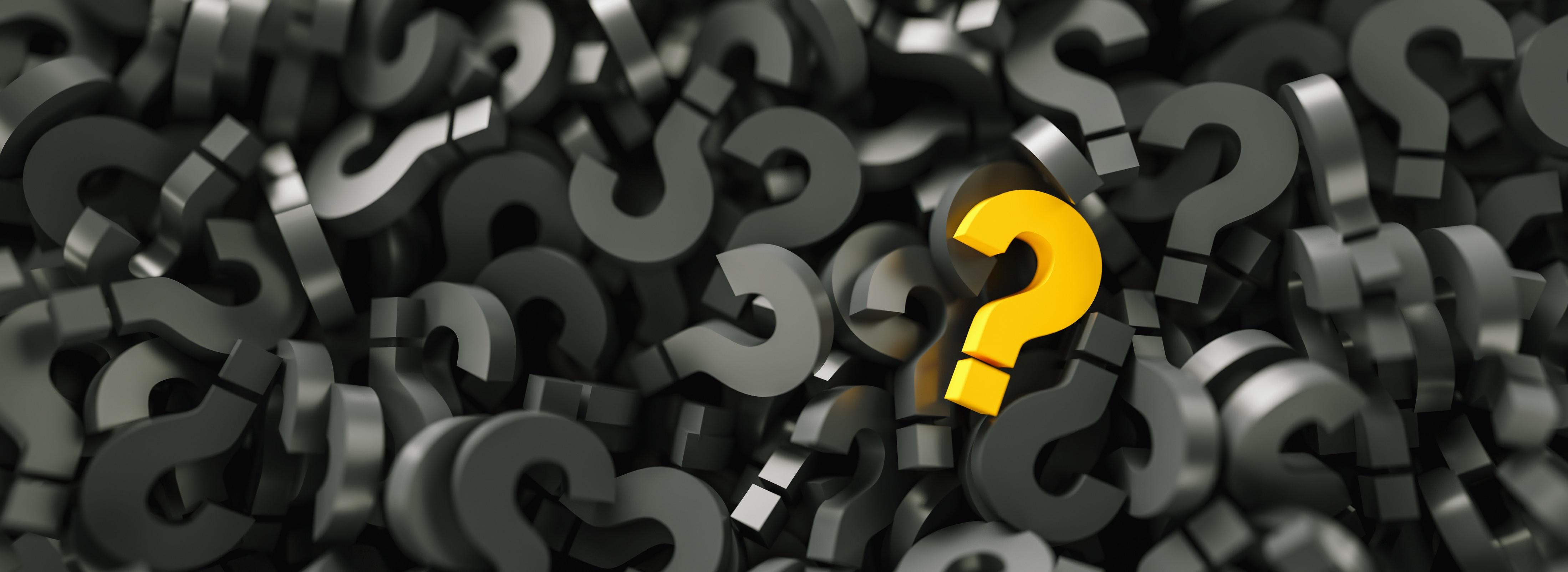 Q&A?
© 2023 Liberty Healthcare Corporation and All Liberty Affiliated Companies. All Rights Reserved. Proprietary and Confidential. Do Not Reproduce Without Permission.